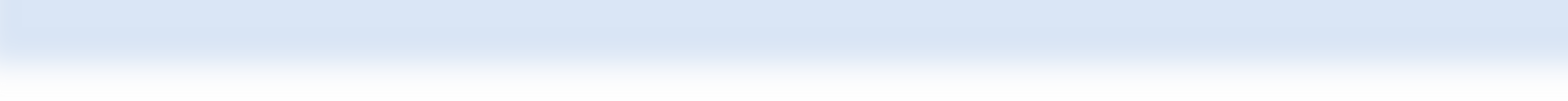 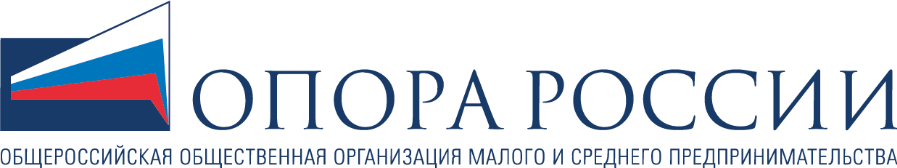 КОМИТЕТ ПО РАЗВИТИЮ ПРЕДПРИНИМАТЕЛЬСТВА  В ОБОРОННО-ПРОМЫШЛЕННОМ КОМПЛЕКСЕ
Актуальность поддержки отрасли
Бюджет на военные расходы на 2023г 5 трлн руб. или 17% от бюджетных трат.

Абсолютный приоритет обеспечения военно-  промышленного комплекса страны и рост в
перспективе до 2027 года в рамках программы
«Национальная оборона»
Высокий рост числа компаний, участвующих в
выполнении гособоронзаказа.
В середине июня 2023 года президент России
Владимир Путин сообщил о том, что не имевшие  ранее отношение к ВПК РФ сотни частных
предприятий подключились к производству военной  продукции
По данным Минпромторга РФ в 2023 году ВПК
нуждается более чем в 16 000  высококвалифицированных работниках
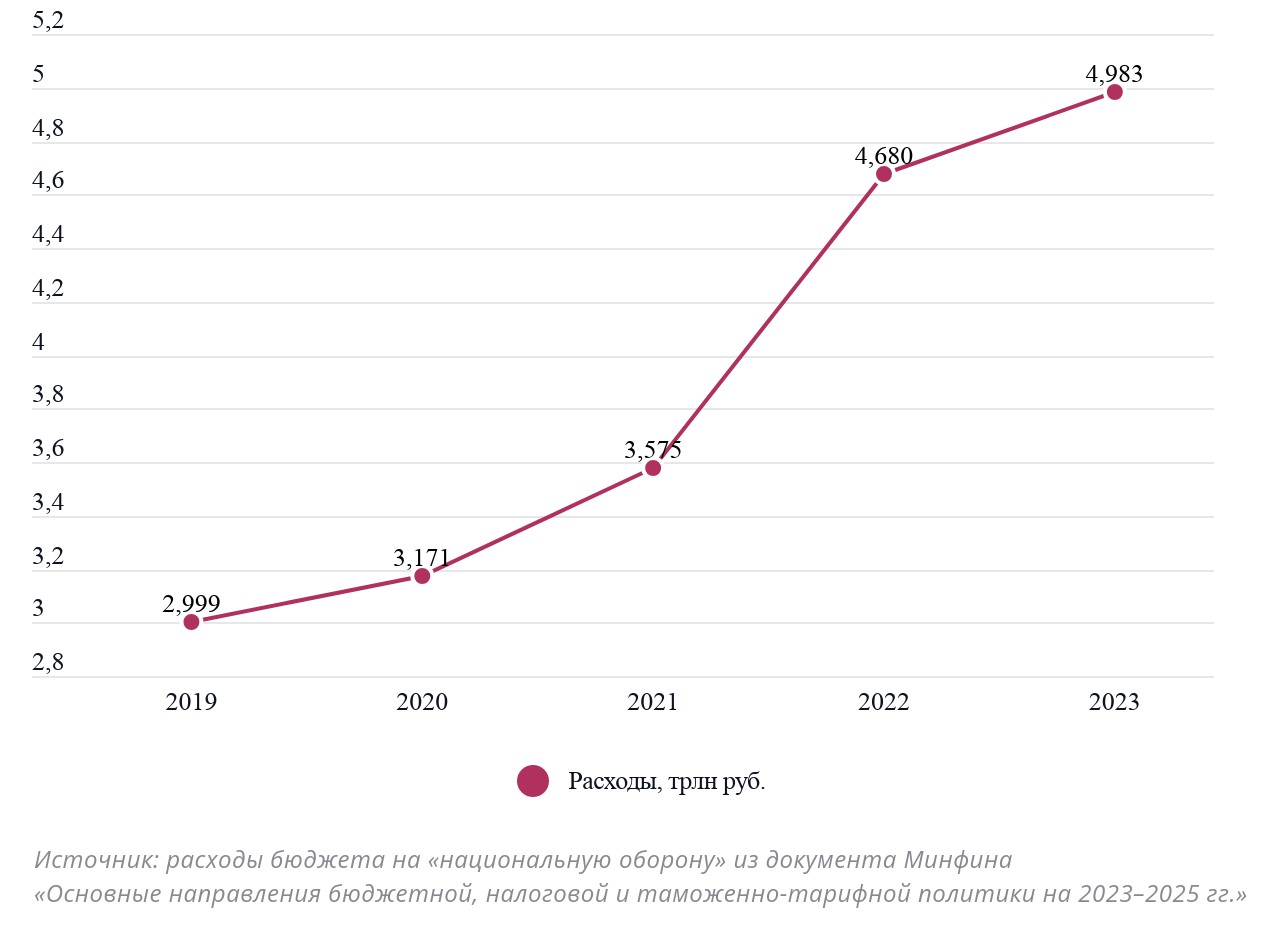 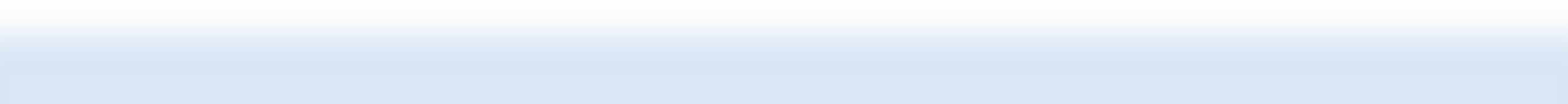 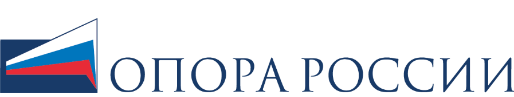 Основные проблемы отрасли
Рост потребности в товарах и услугах военно-промышленного комплекса;
Недостаток компаний, закрывающих нужды военно-промышленного комплекса;
Недостаток в специалистах узкоспециализированных и «новых» направлениях;
Отсутствие товаров или их комплектующих отечественного производства;
Сложность процедуры получения статуса поставщика товаров и услуг для ВПК;
Нарушение законодательства компаниями в рамках выполнения  гособоронзаказа;
Малая доля контрактов с организациями МСП.
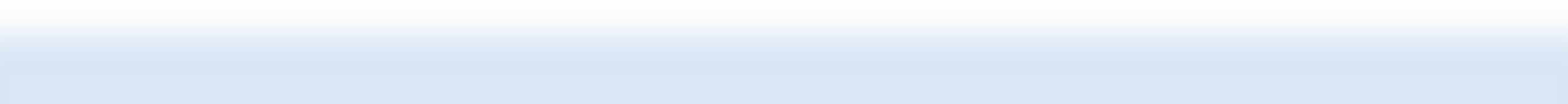 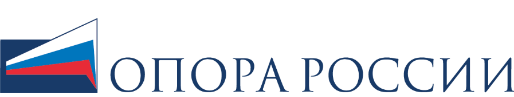 Цели и задачи комитета
Законодательное  определение доли субъектов  малого и среднего
предпринимательства в  гособоронзаказе,  определение процедуры
рассмотрения предложений и  разработок субъектов МСП
Анализ актуальных проблем  развития ОПК и выработка  предложений по созданию  благоприятных условий для
предпринимательской
деятельности в данной сфере.
Выстраивание связи,  формирование идеологии и  создание эффективного  механизма взаимодействия  между МО РФ и субъектами  МСП
Формирование и реализация  оборонно-промышленной
политики, направленной на  обеспечение потребностей ВС  РФ силами субъектов МСП
Снижение административных  барьеров и модернизация  контрольно-надзорной
деятельности органов  государственной власти в ОПК
Совместное участие в анализе  законодательства РФ, а также  подготовка и обсуждение
проектов нормативно-  правовых актов и иных
документов, относящихся к
сфере гособоронзаказа
Организация и проведение  мероприятий, направленных  на широкое информирование  предпринимателей о работе в  сфере гособоронзаказа
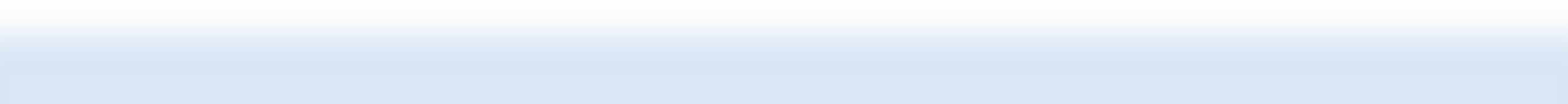 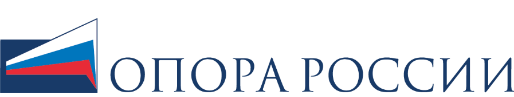 Планы комитета
ОКТЯБРЬ 2023
ДЕКАБРЬ 2023
МАРТ 2024
МАЙ 2024
АВГУСТ 2024
ОКТЯБРЬ 2024
ДЕКАБРЬ 2024
Формирование  списка  сторонних
экспертов и  участников  отрасли (не
членов «ОПОРЫ  РОССИИ»), с
целью  формирования  единого мнения  и выстраивания  связи и
механизма  взаимодействия  между МО РФ
Взаимодействие
с органами
исполнительной  и  законодательной  власти,  сотрудничество с  профильными  министерствами,  ведомствами и  структурами,
регламентирующ  ими работу  отрасли
Формирование
единого  перечня  проблем  развития
отрасли. Сбор  и обработка  информации
Формирование  списка
представителей  отрасли из числа  членов «ОПОРЫ  РОССИИ»
Разработка  направлений  деятельности  комитета и
программы  развития  отрасли
Плановое  выстраивание  работы комитета  и внедрение мер  поддержки
Обсуждение  программы
развития отрасли  с экспертами,
представителями  отрасли и
участниками  комитета
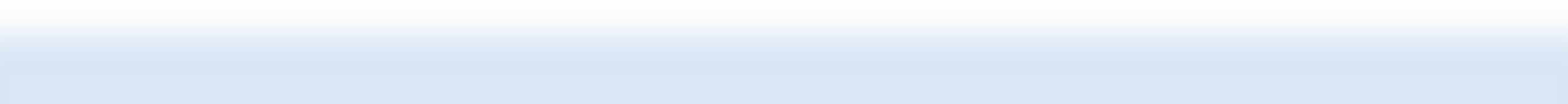 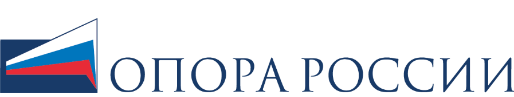 Председатель Комитета
Кухальский Сергей Борисович
С 2017 года член общественного совета при Законодательной Думы
Томской области

Первый председатель Томского регионального отделения и член  Президиума «ОПОРЫ РОССИИ»

Сооснователь и член совета Томского Объединения  Предпринимателей

Инициатор и руководитель проекта по гуманитарным миссиям от
томского региона на территорию Донбасса

Сооснователь Томского регионального общественного фонда  содействия физическому развитию и патриотическому воспитанию  подростков «Детвора»

Владелец транспортной компании ООО «Транс-Сиб-К»
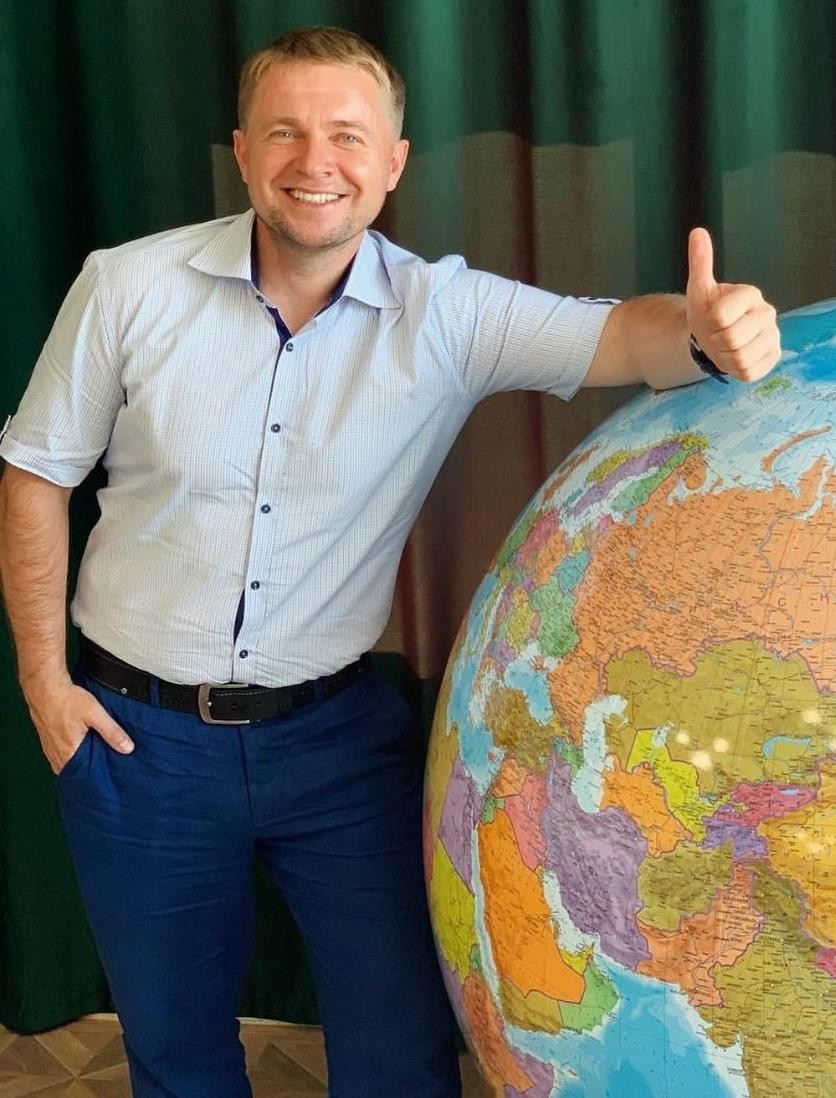 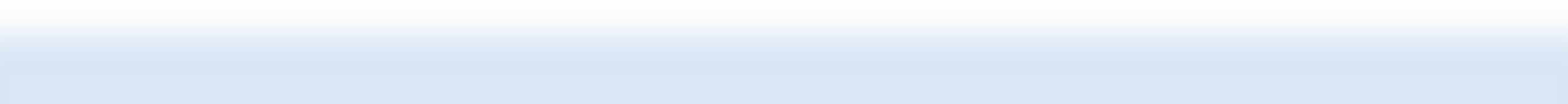 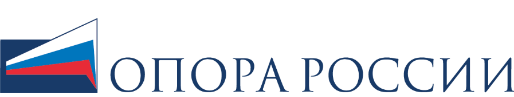